Gray Image Compression
Speaker: Kuan-Ting Tu
Date:2024/03/02
Outline
Image Compress
Why Compress
Lossy vs. Lossless
JPEG vs. JPEG2000
Algorithm (KT Gray Image Compression)
Encoder Architecture
2D Discrete Wavelet Transform
Symmetric Extension & Quantization
Difference
Data Compression
Encoder System Architecture
Result
Reference
1
Outline
Image Compress
Why Compress
Lossy vs. Lossless
JPEG vs. JPEG2000
Algorithm (KT Gray Image Compression)
Encoder Architecture
2D Discrete Wavelet Transform
Symmetric Extension & Quantization
Difference
Data Compression
Encoder System Architecture
Result
Reference
2
Image Compress - Why Compress
Reduced File Size
Faster Loading Times
Bandwidth Conservation
Saving Storage Space
Improved SEO
3
[Speaker Notes: 改善SEO：由於壓縮圖片導致的更快加載時間可能會提高網站的搜索引擎優化（SEO）性能。像Google這樣的搜索引擎將頁面速度視為排名因素，因此更快加載的頁面可能在搜索結果中排名更高。(By ChatGPT)]
Image Compress - Lossy vs. Lossless
Lossy Compression
 Higher Compression Ratio
 Lower File Size
 Fast Compression/Decompression
 Simplified Processing
 Loss of Quality
 Irreversibility
 Distortion
4
[Speaker Notes: Irreversibility不可逆性
JPEG、JPEG2000、HEIF(H.265 or HEIC)]
Image Compress - Lossy vs. Lossless
Lossless Compression
 Preservation of Quality
 Reversibility
 Distortionless
 Limited Compression Ratio
 Larger File Sizes
 Slower Compression/Decompression
5
[Speaker Notes: BMP、PNG、SVG、JPEG2000]
Image Compress - JPEG vs. JPEG2000
JPEG
 Discrete Cosine Transform
 Huffman Coding & Run-Length Coding
JPEG2000
 Discrete Wavelet Transform
 Dead-Zone Scalar Quantization
 Arithmetic Coding & Run-Length Coding
6
[Speaker Notes: JPEG have Mosaic Distortion(馬賽克失真)
JPEG2000 需要更多的運算資源
本專題實現於硬體上=>簡化複雜度]
Outline
Image Compress
Why Compress
Lossy vs. Lossless
JPEG vs. JPEG2000
Algorithm (KT Gray Image Compression)
Encoder Architecture
2D Discrete Wavelet Transform
Symmetric Extension & Quantization
Difference
Data Compression
Encoder System Architecture
Result
Reference
7
Algorithm - Encoder Architecture
Gray Image
Lossless
compress
Discrete Wavelet Transform
(DWT)
Data Compression
(Huffman Coding)
Lossy
compress
Quantization
(Dead-Zone Scalar Quantization)
Difference
u_image.ktic
Figure1 Encoder Architecture
8
Algorithm - 2D Discrete Wavelet Transform
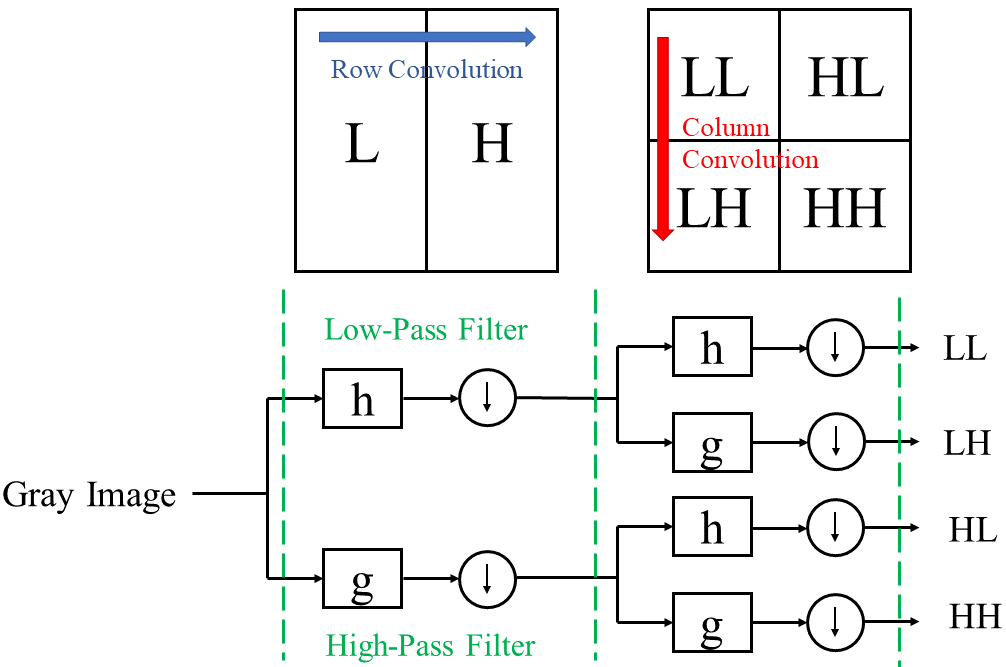 Figure2 Discrete Wavelet Transform
9
[Speaker Notes: DWT Processing down sampling factor 為 2]
Algorithm - Symmetric Extension & Quantization
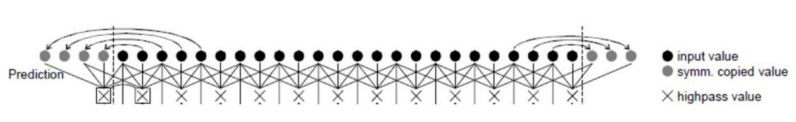 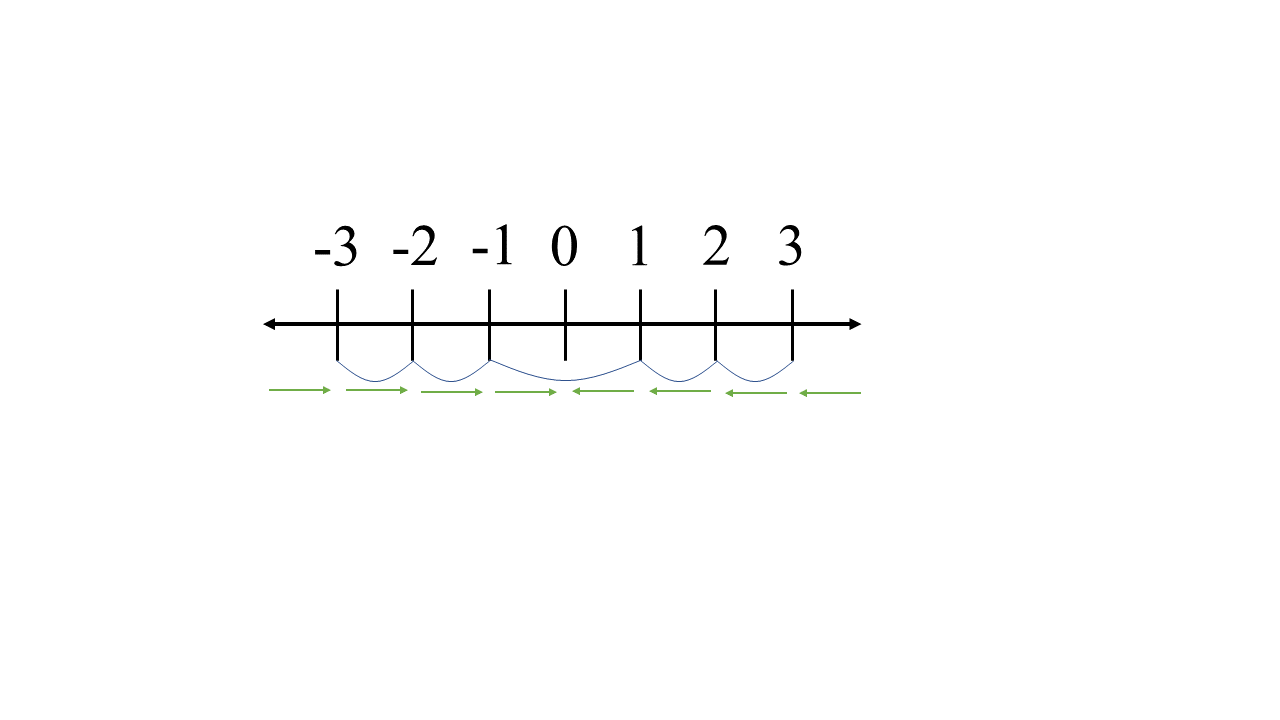 Figure3 Symmetric Extension Scheme for Boundary Pixels
Figure4 Dead-Zone Scalar Quantization
10
Algorithm - Difference
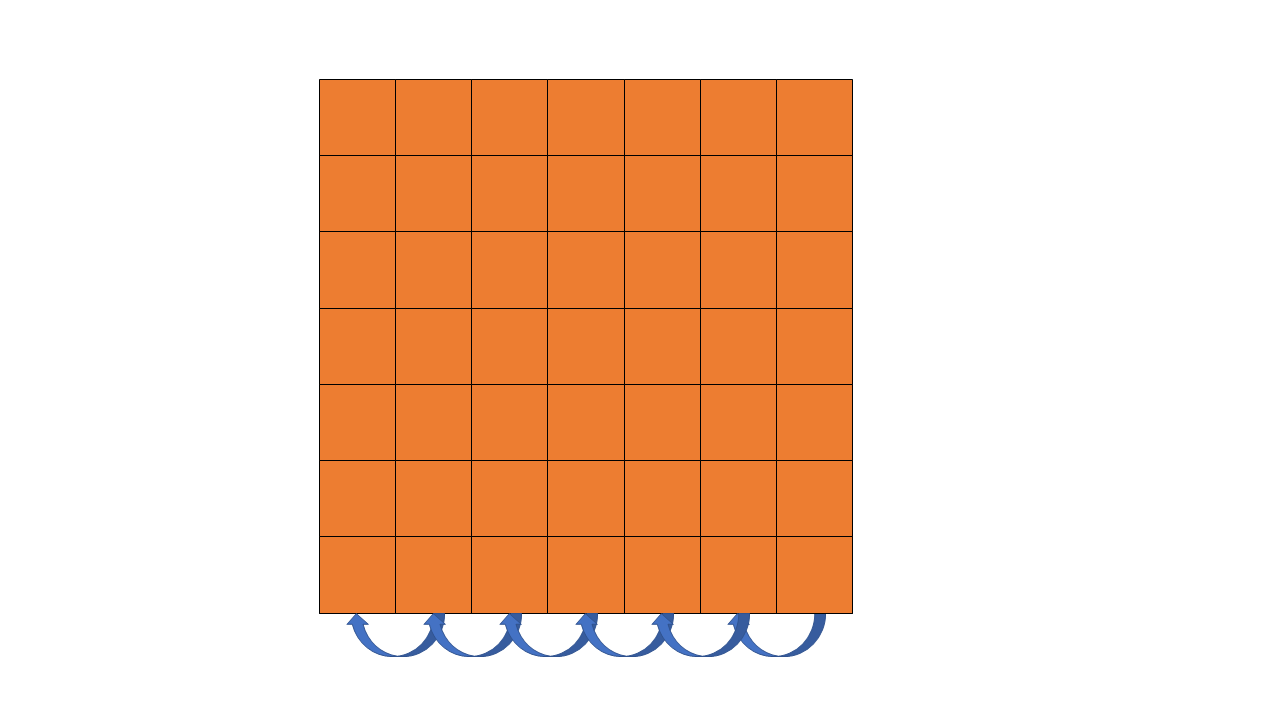 Figure5 Difference
11
Algorithm - Data Compress
Table1 Huffman Table
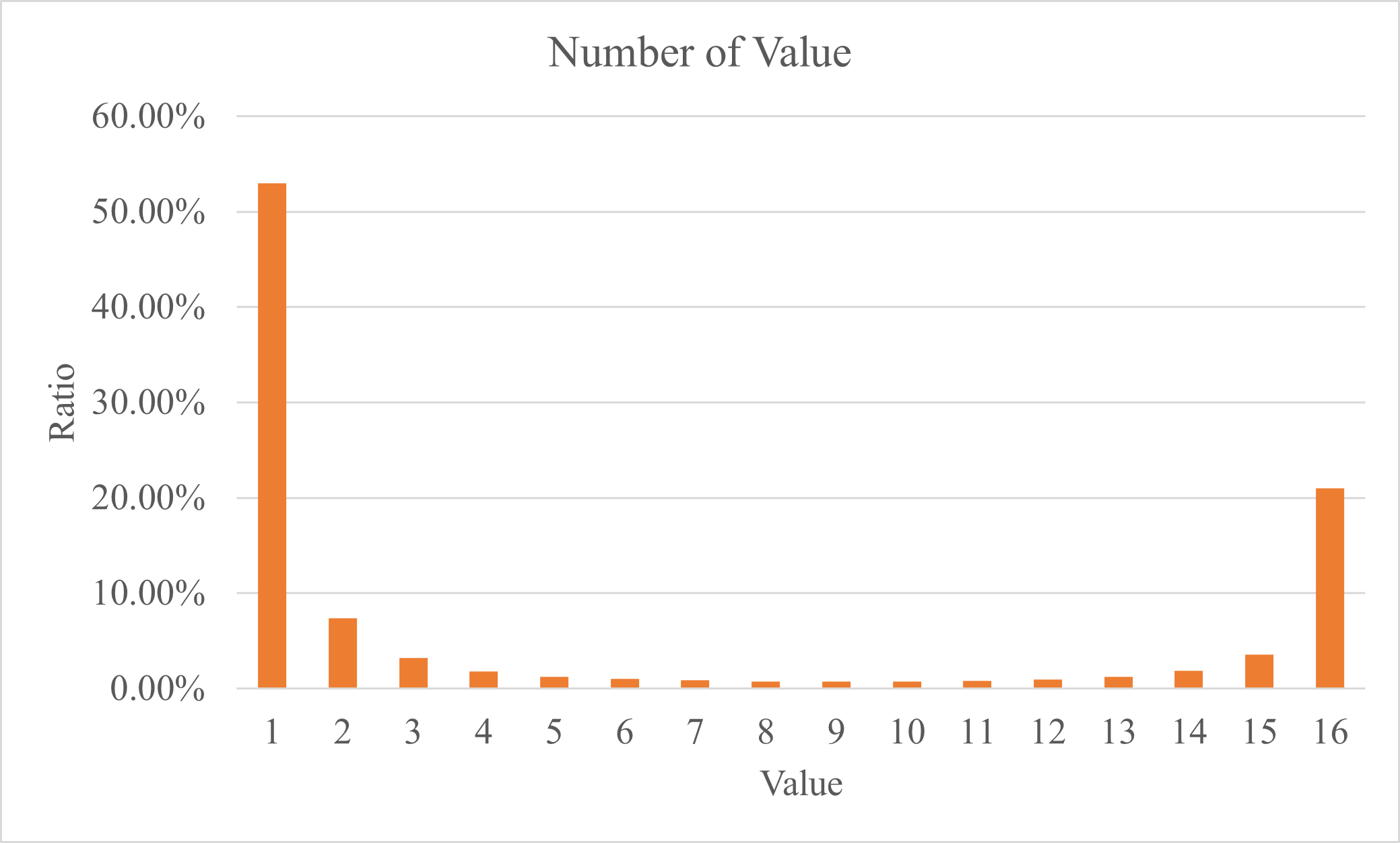 Figure6 Number of Value
12
Outline
Image Compress
Why Compress
Lossy vs. Lossless
JPEG vs. JPEG2000
Algorithm (KT Gray Image Compression)
Encoder Architecture
2D Discrete Wavelet Transform
Symmetric Extension & Quantization
Difference
Data Compression
Encoder System Architecture
Result
Reference
13
Encoder System Architecture
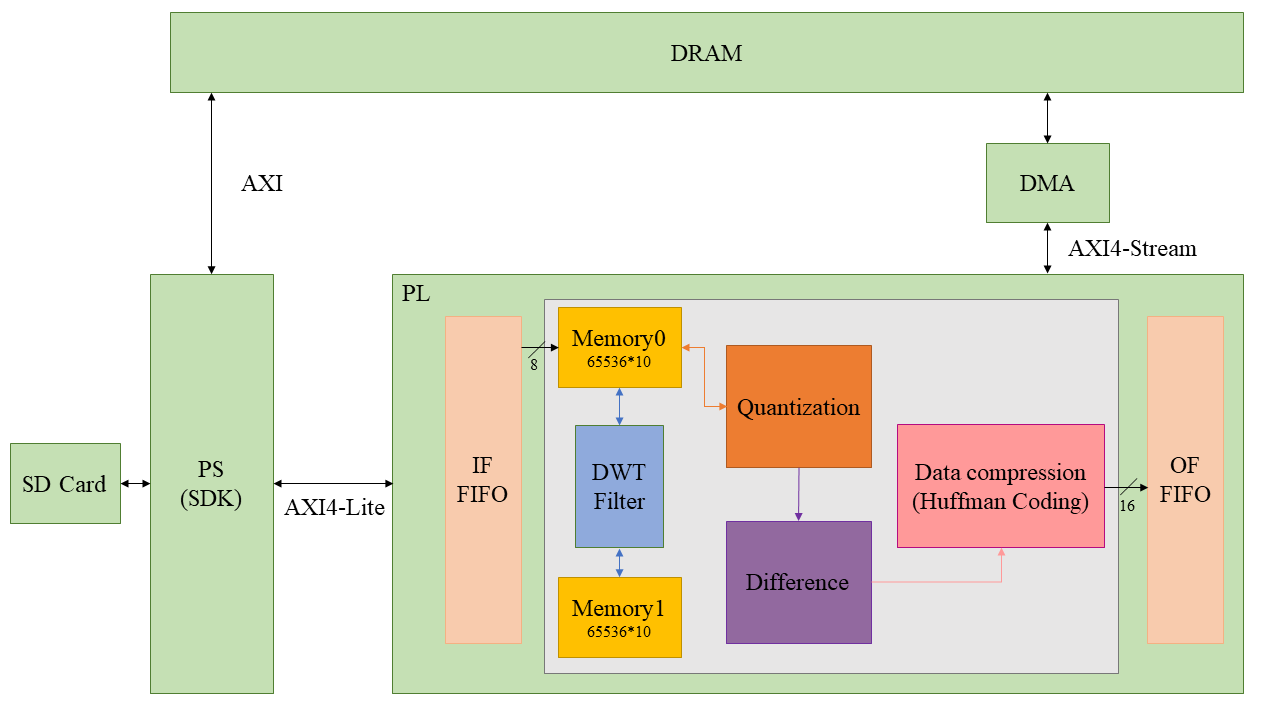 Figure8 System Architecture
14
Outline
Image Compress
Why Compress
Lossy vs. Lossless
JPEG vs. JPEG2000
Algorithm (KT Gray Image Compression)
Encoder Architecture
2D Discrete Wavelet Transform
Symmetric Extension & Quantization
Difference
Data Compression
Encoder System Architecture
Result
Reference
15
Result
Table2 Result
16
Outline
Image Compress
Why Compress
Lossy vs. Lossless
JPEG vs. JPEG2000
Algorithm (KT Gray Image Compression)
Encoder Architecture
2D Discrete Wavelet Transform
Symmetric Extension & Quantization
Difference
Data Compression
Encoder System Architecture
Result
Reference
17
Reference
[1] Po-Wei Liu, “The Implementation of Image Compression JPEG2000,” M.S. thesis, Dept. Elect. Eng., DYU, Changhua, Taiwan, 2014.
[2] M.Puttaraju, and Dr.A.R.Aswatha “FPGA Implementation of 5/3 Integer DWT for Image Compression” International Journal of Advanced Computer Science and Applications, Vol. 3, No. 10, 2012
[3] G. K. Khan and A. G. Sawant, "Spartan 6 FPGA implementation of 2D-discrete wavelet transform in Verilog HDL," 2016 IEEE International Conference on Advances in Electronics, Communication and Computer Technology (ICAECCT), 2016, pp. 139-143, doi: 10.1109/ICAECCT.2016.7942570
[4] Hardware Design of the Discrete Wavelet Transform: an Analysis of Complexity, Accuracy and Operating Frequency Dora M. Ballesteros L. 1, Diego Renza 2 and Luis Fernando Pedraza 3 Received: 28-04-2016 | Accepted: 21-10-2016 | Online: 18-11-2016 PACS: 84.40.Ua; 07.50.Qx doi:10.17230/ingciencia.12.24.6
[5] https://www.cnblogs.com/chengqi521/p/6732999.html
[6] https://www.cnblogs.com/amxiang/p/16543664.html
[7] https://zhuanlan.zhihu.com/p/608277782
[8] https://blog.csdn.net/weixin_38071135/article/details/118581250
18